流感電子化系統
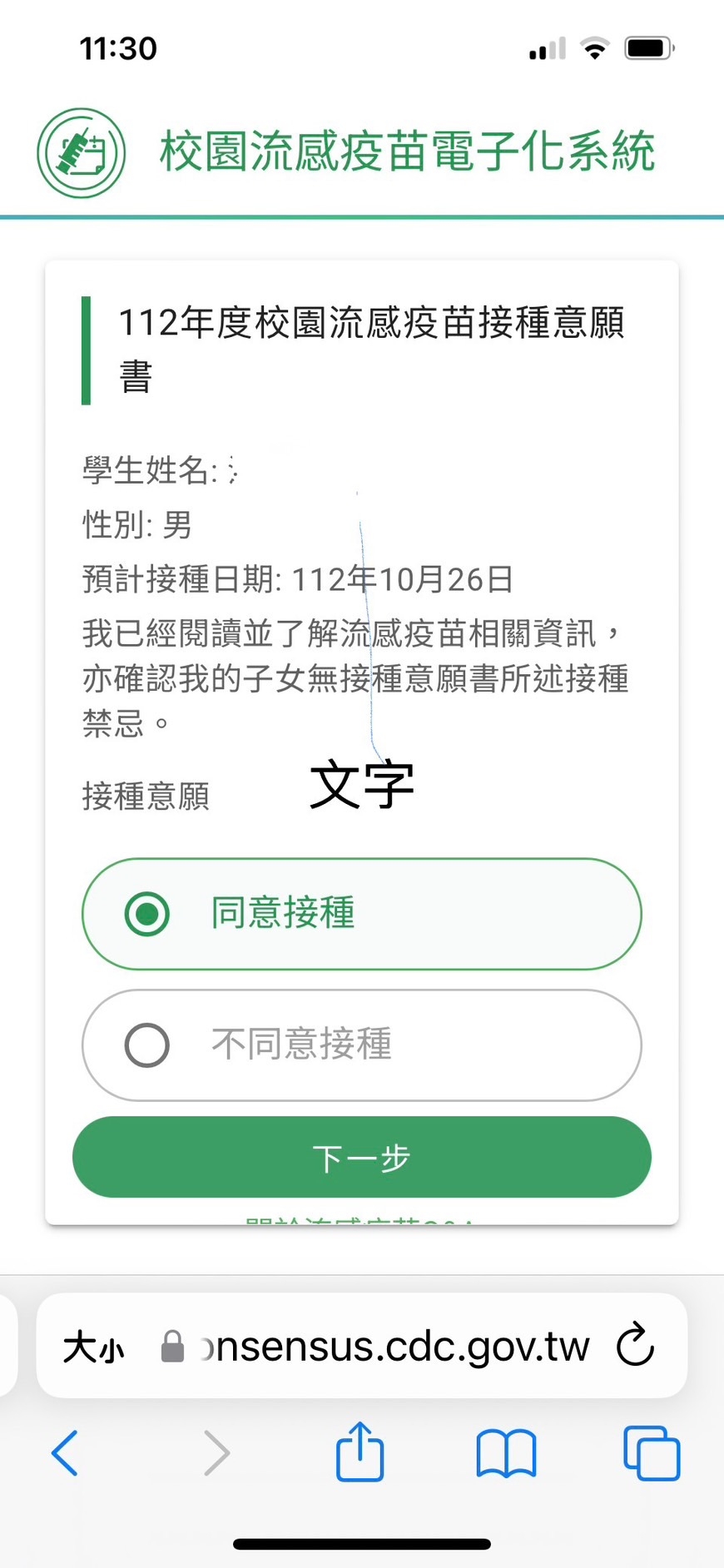 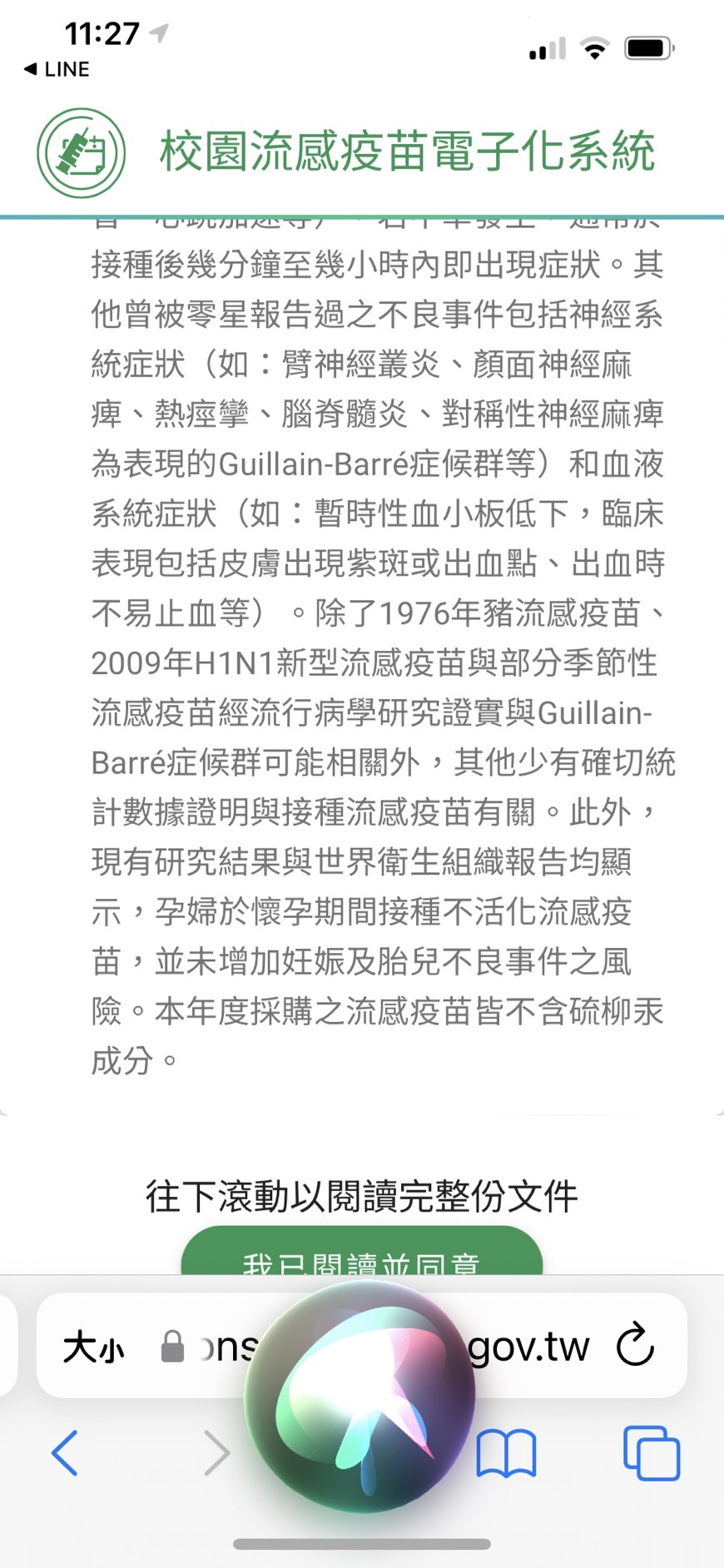 本校接種日期
這兩個都要打勾
只限於要
在學校打針的
看完後按同意
流感電子化系統
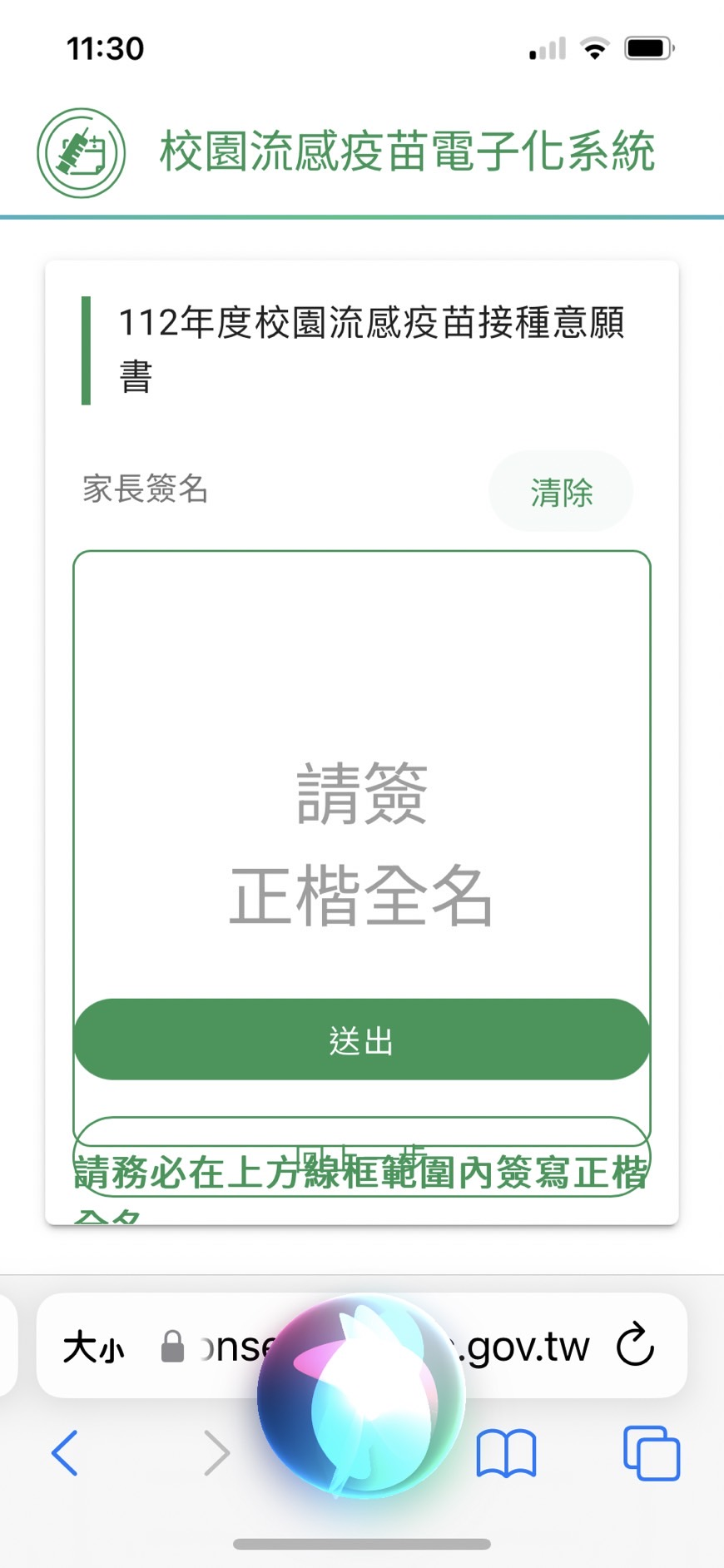 填寫
家長名字
用手指直接在綠色框框內
簽名
這裡可以往下拉
無者免填
簽好按送出即可